Note Taking Systems
Formal Outline
Think Link
Cornell Method
Other Systems
Useful Links
The secret to developing this skill is practice.
You should strive to improve this skill constantly.
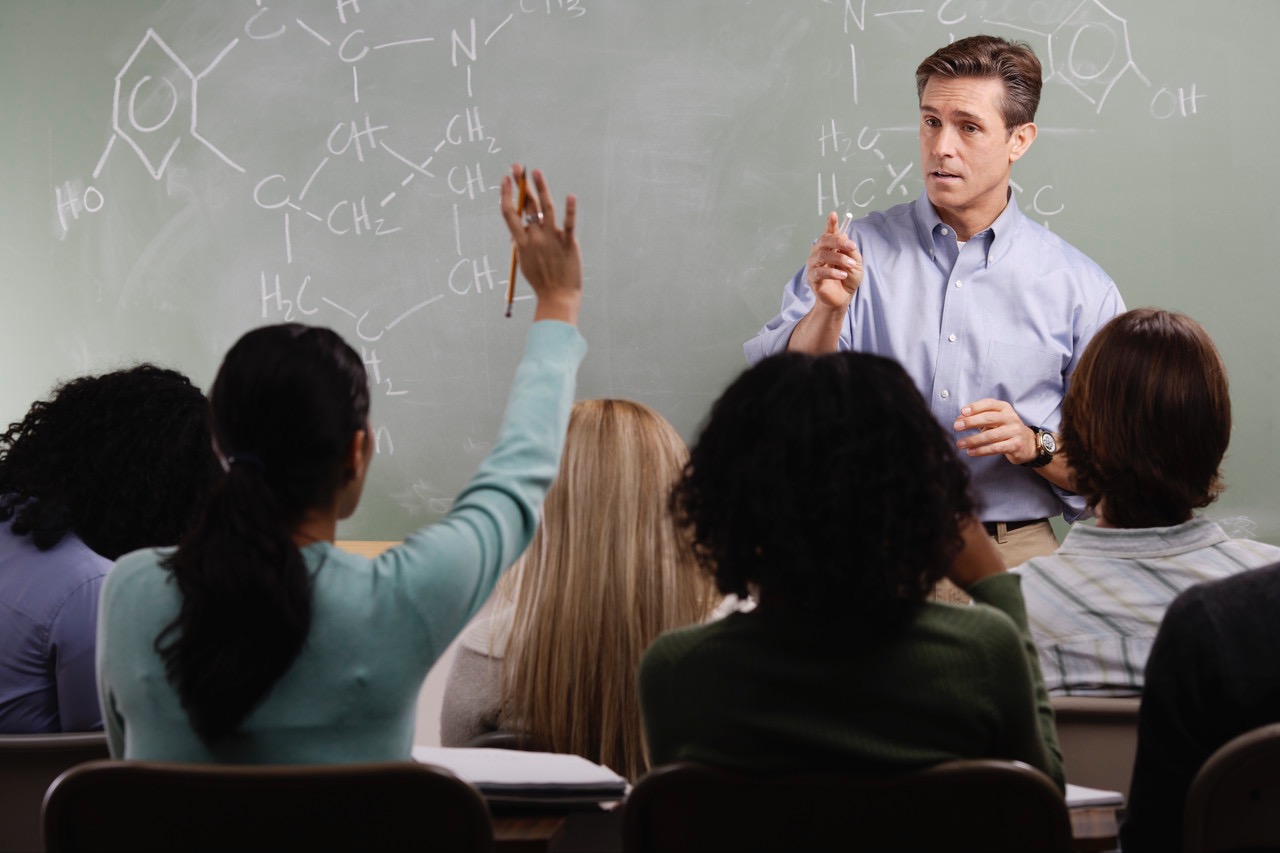 Instructors usually give clues to what is important
Some of the more common clues are:
Material written on the blackboard
Repetition
Emphasis
Emphasis can be judged by tone of voice and gesture.
Emphasis can be judged by the amount of time the instructor spends on points and the number of examples he or she uses.

Word signals (e.g. "There are two points of view on…" "The third 
reason is…" " In conclusion…")
Summaries given at the end of class.
Reviews given at the beginning of class.
Note Taking 1
Effective Strategies for Taking Notes:
The traditional outline for note taking
       1. Advantages
             a. helps focus/occupies your attention
              b. organizes ideas while recording them
2. Disadvantages
      a. too structured for right brain thinkers
      b. very time consuming
B. Note taking via Think-links
Advantages
    a. visual model for visual learners
    b. can start anywhere and fit in wandering ideas
2. Disadvantages
    a. too unstructured for left brain thinkers
    b. too messy/unorganized for left brain
thinkers             April Leak, (2007)
Cornell System of Note-Taking
The Cornell Method of note making is a 2-column system of making notes.
Making notes, as distinguished from taking notes, is the active process you engage in to think about the information you are describing.
The 6 R's of the Cornell Method
Record
Reduce
Recite
Reflect
Review
Recapitulate
Step One: Preparing the System
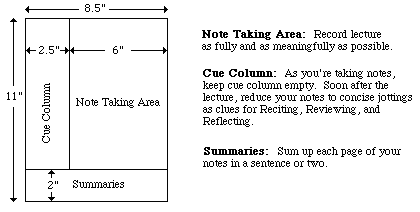 Use a large loose-leaf notebook on which you will have ample room to take notes.
Draw a vertical line down the left side of the page 2 1/2" form the left margin. This is the Recall Column.


Notes will be recorded to the right of this line and key words and phrases will be written on the left.


Leave 2" at the bottom of the page to record questions to ask your instructor and possible test questions.
Note Taking 3
Effective Strategies for Taking Notes:
What is the
purpose of
note taking?
The Purpose of Note Taking
	A. To correctly record information
	B. To promote active listening
	C. To improve learning
What are the
different
systems of
note taking?
II. Note Taking Systems
	A. Formal outline
	B. Think Link
	C. Cornell Method/T Method
	D. Combinations
Summary: Use whichever note taking system suits your
learning style, the subject, and your instructor style. Combine
or create a new one. Just remember to date, number, & review!    April Leak, (2007)
Note Taking 2
Summarize
Organize
Illustrate
Shorthand
Review
Strategies
Think Link
Topic in center
Subtopics
Color
Pictures
Correct
Edit
Expand
Notes
Sit up front
    Be mindful
   Be open
  Predict & ask questions
 Verbal signposts
Active listening
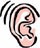 April Leak, (2007)
Method that has been successfully used in college classes and the military
Air force trainees were able to score at least 95 percent on a 100-question, closed book test using triple highlighting
Yellow highlighter is used to record what you determine to be important information in the chapter—don’t highlight what you already know
Blue highlighter is used to record important points emphasized by instructor during the lecture
Triple Highlighting
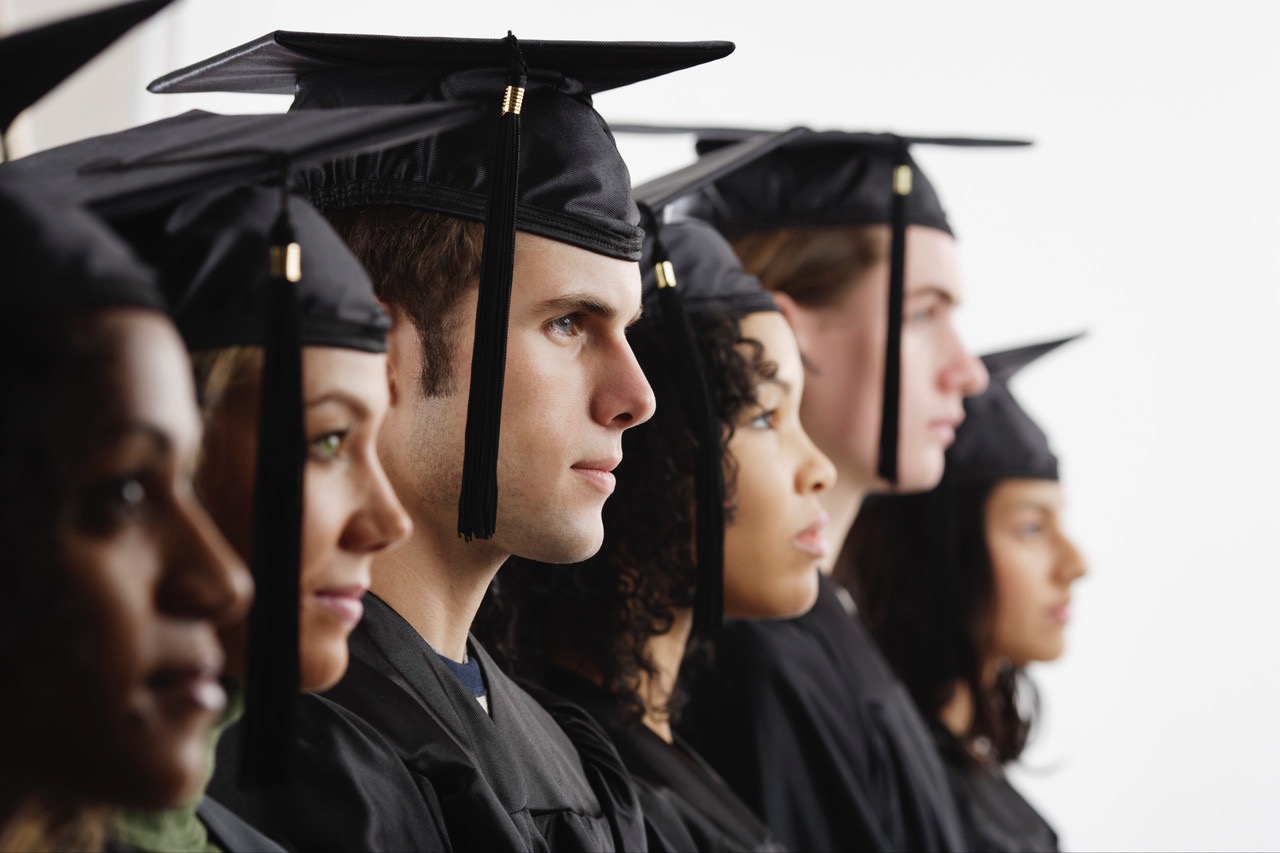 10
Use your lecture notes to highlight what your instructor thinks is important in blue

Pink highlighter is used to answer questions at the beginning or end of the chapter

These answers are what the author has determined important

Triple highlighted information is most important and most likely to be on your test

Reread everything that is highlighted with all three colors because you most likely have the important information triple highlighted
Triple Highlighting
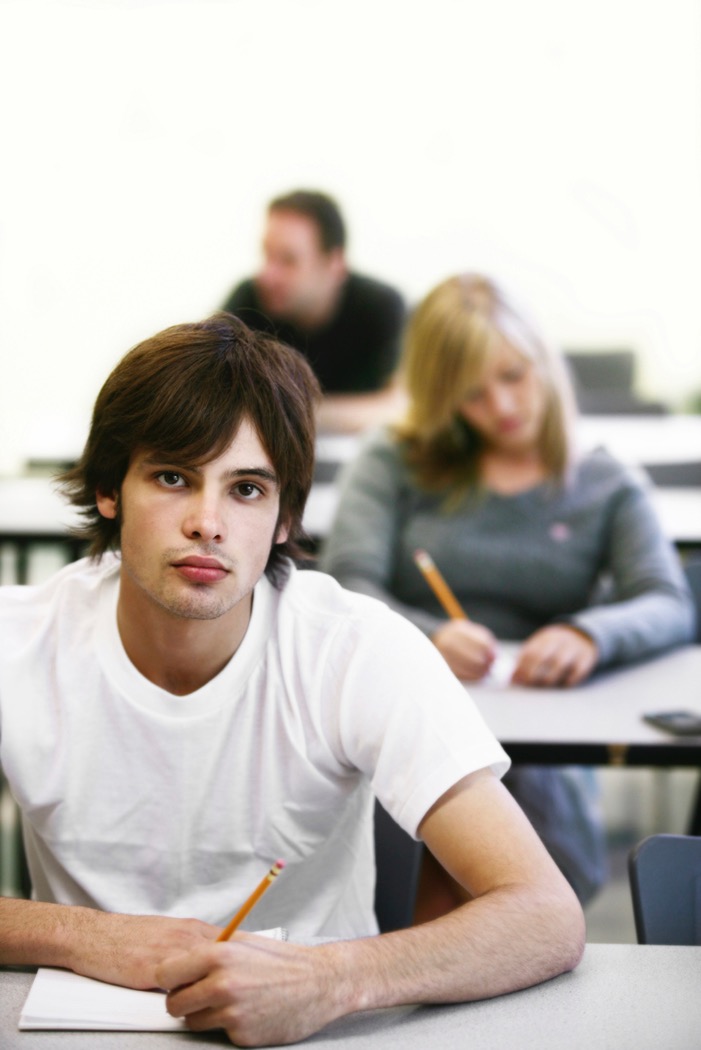 11
Note Taking 4
Effective Strategies for Taking Notes:
Note Cards – easy to rearrange & carry with you to study, can remove items once you’ve mastered it; disadvantages – not much space per card & takes a lot of cards
Timelines, tables, & hierarchy charts – may take too much time in class, very useful part of the revision process
Combine different styles or create your own.
April Leak, (2007)
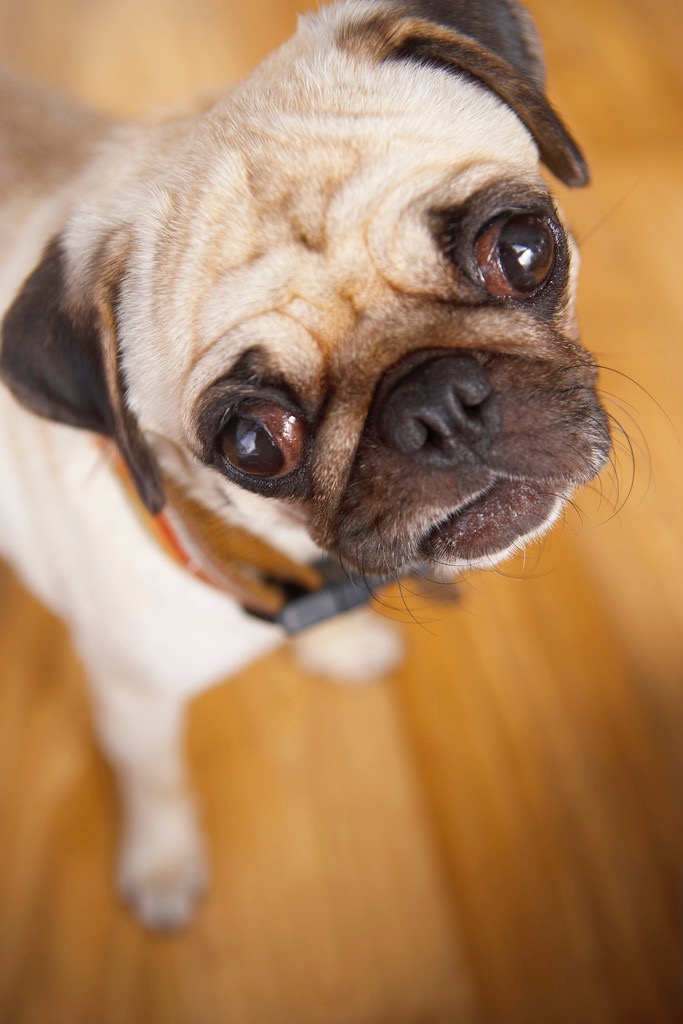 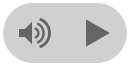 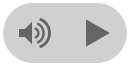 That’s All!
Web pages on Note Taking
All systems - CalPoly Academic Skills Center
http://sas.calpoly.edu/asc/ssl/notetaking.systems.html
Think-Links
Peter Russell’s how to Mind-Map
http://www.peterussell.com/MindMaps/HowTo.html
Brazosport Community College Mind-Maps
http://www.brazosport.cc.tx.us/%7elac/mindmap.htm#3
Cornell System
West Center University
http://www.wcupa.edu/_ACADEMICS/cae.tut/TCornell.htm
Blank Sheets for Cornell System
http://eleven21.com/notetaker/